Do Now:  take out HOMS
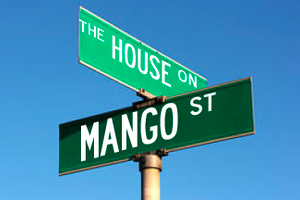 October 5, 2017
Objective:  to gain insight into Esperanza’s developing sense of maturity.
Opening:  Read chapters/follow along with audio
Work Period:  Corresponding worksheet
Closing:  Review answers
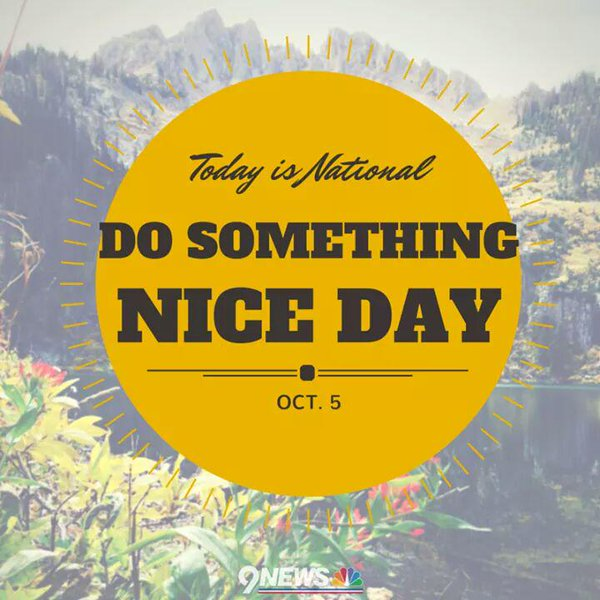 Homework
Read and annotate:
“Four Skinny Trees”
“No Speak English”
“Rafaela Who Drinks Papaya and Coconut Juice on Tuesdays”
“Sally”
“Minerva Who Writes Poems”
Read: “Edna’s Ruthie”
Listen to: “The Earl of Tennessee”
Watch: “Sire”